Cholinergic Neurotransmission
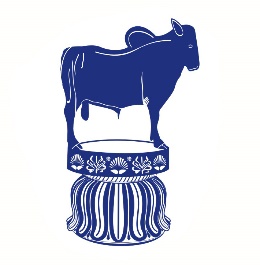 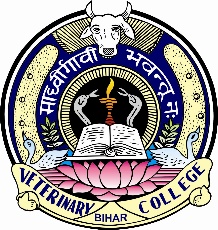 Dr. Nirbhay Kumar
Asstt. Professor & Head
Deptt. of Veterinary Pharmacology & Toxicology
Bihar Veterinary College, Bihar Animal Sciences University, Patna
Cholinergic Transmission
The impulse transmission on nerve or neuroeffector junction that is mediated by acetylcholine (ACh) is called cholinergic transmission. 

The different sites of cholinergic transmission are –
1.  Parasympathetic neuroeffector junctions
2. Autonomic ganglia
3. Adrenal medulla
4. Somatic myoneural junctions
5. Certain regions of CNS.
Synthesis, Storage, Release & Catabolism of Acetylcholine
1. Synthesis:
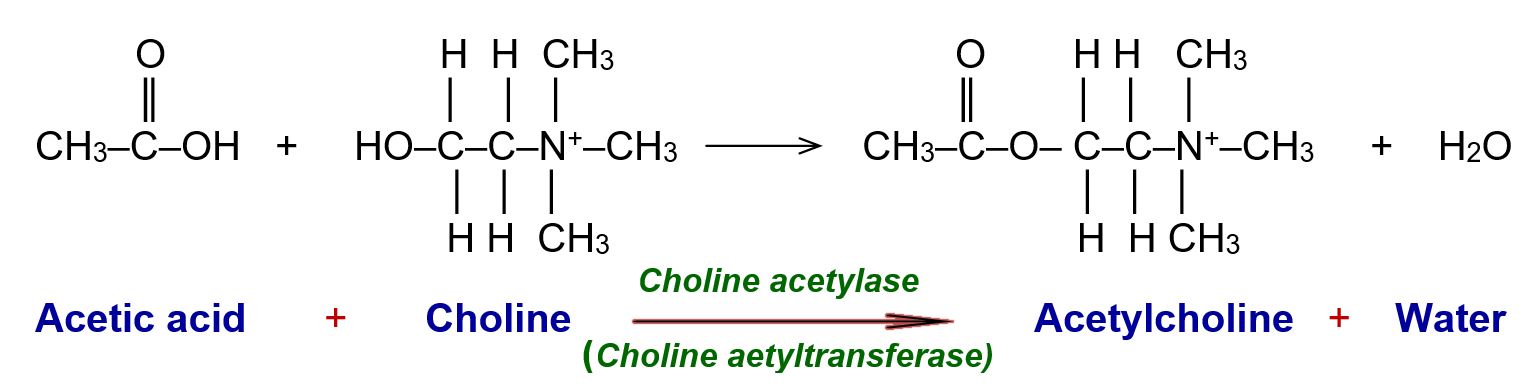 Hemicholinium (a synthesis blocker of ACh) competitively blocks choline uptake in the neurone and thus depletes the ACh stores in the neurone terminals. 
Uptake of choline is the rate limiting step in the biosynthesis of ACh.
Synthesis, Storage, Release & Catabolism of Acetylcholine        continued…….
2. Storage:
After synthesis in the cytoplasm, ACh is transferred to axonal vesicles in the nerve terminals where it is stored for release whenever necessary. 
Transport of ACh into synaptic vesicles is blocked by Vesamicol (storage blocker).
3. Release:
Two toxins interfere with cholinergic transmission by affecting release – 
	1. Botulinum toxin (release blocker) inhibits release
	2.Black widow spider toxin induces massive release and depletion.
Synthesis, Storage, Release & Catabolism of Acetylcholine        continued…….
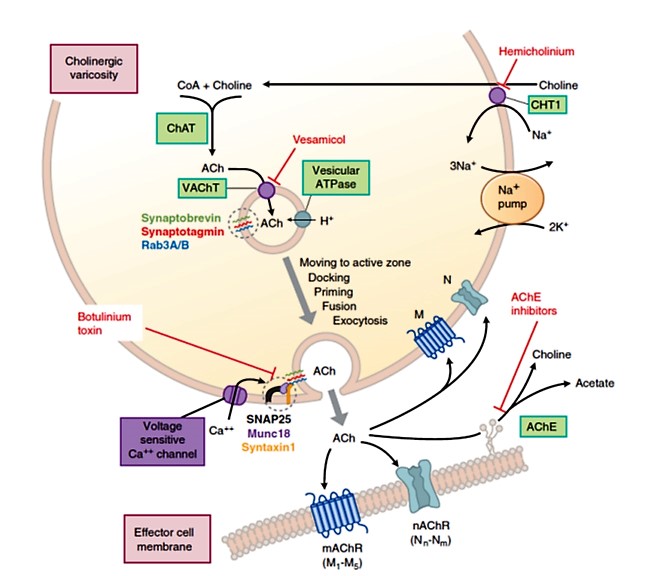 Figure: 	A typical cholinergic 	neuroeffector junction
Abbreviations used:
ACh	: Acetylcholine
AChE	: ACh esterase
CHT 	: Choline transporter
ChAT	: Choline acetyl transferase
VAChT	: Vesicular ACh transporter
SNAP	: Soluble NSF attachment protein, 	  synaptosome-associated protein
Synthesis, Storage, Release & Catabolism of Acetylcholine        continued…….
4. Destruction of ACh:
After serving the transmitter function, ACh within the junctional space is rapidly inactivated by hydrolysis by a specific enzyme, acetylcholine esterase (AChE). 
AChE is present in cholinergic nerves, autonomic ganglia and neuromuscular & neuroeffector junctions.


A somewhat similar enzyme, butyrylcholinesterase (a pseudocholinesterase) is present in serum and other body tissues. It is primarily synthesized in the liver and its likely vestigial physiological function is the hydrolysis of ingested esters from plant sources.
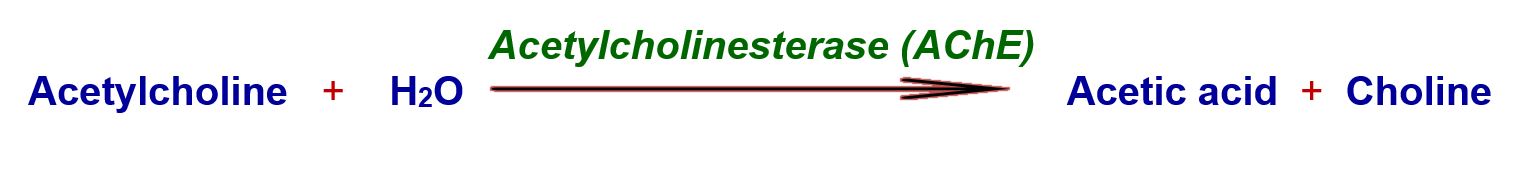 Differences between two types of cholinesterases
Cholinergic Receptors
Muscarinic receptors (G-protein coupled receptors)
A mushroom plant (Amanita muscaria) alkaloid, muscarine was found to mimic the activity of ACh at the parasympathetic neuroeffector junctions in heart muscle, smooth muscle and secretory glands but not at the previously described nicotinic receptors. So, the type of receptors present at cholinergic neuroeffector junctions in muscle and glands were designated as Muscarinic cholinergic receptors.

Nicotinic receptors (Ligand gated cation channels)
Small doses of nicotine mimicked certain actions of ACh and large doses inhibited the same ACh responses. The nicotinic responsive sites were found to be present in autonomic ganglia, adrenal medullary chromaffin cells and also the neuromuscular junction of somatic nervous system. Accordingly, receptors on these sites were called as Nicotinic cholinergic receptors.
Muscarinic Receptors
Nicotinic Receptors
Actions of Acetylcholine
[I]. Muscarinic actions:
1. Heart: SA node : Hyperpolarization, Rate of impulse generation reduced and bradycardia.
			AV node & His-Purkinje fibres : Conduction slowed.
			Atria : The force of atrial contraction is markedly reduced.
			Ventricles : Contractility also reduced but not marked.
2. Blood vessels: Vasodilatation  Fall in B.P. Vasodilatation is primarily mediated through EDRF (NO).
3. Smooth muscles: 
Smooth muscles contracted. Tone and peristalsis in the GI tract is increased and sphincters relax  abdominal cramps and evacuation of bowel.
Peristalsis in ureter is increased. The detrusor muscle contracts while the bladder trigone and sphincters relax  voiding of urine.
Bronchial muscles constrict, asthmatics are highly sensitive  dyspnoea, precipitation of an attack of bronchial asthma.
Actions of Acetylcholine            continued…..
[I]. Muscarinic actions (continued…):
4. Glands: Secretion from all parasympathetically innervated glands is increased  sweating, salivation, lachrimation, tracheobronchial and gastric secretion. The effect on pancreatic and intestinal glands is not marked. Secretion of milk and bile is not affected.
5. Eyes: Contraction of circular muscles of iris  miosis. Contraction of ciliary muscles of iris  spasm of accommodation, increased outflow facility, reduction in intraocular tension.
[II]. Nicotinic actions:
1. Autonomic ganglia: Both sympathetic and parasympathetic ganglia are stimulated. The effect is manifested at higher doses. High dose of ACh given after atropine causes tachycardia and rise in B.P.
2. Skeletal muscles: 	Contraction of fibre, fasciculations etc.
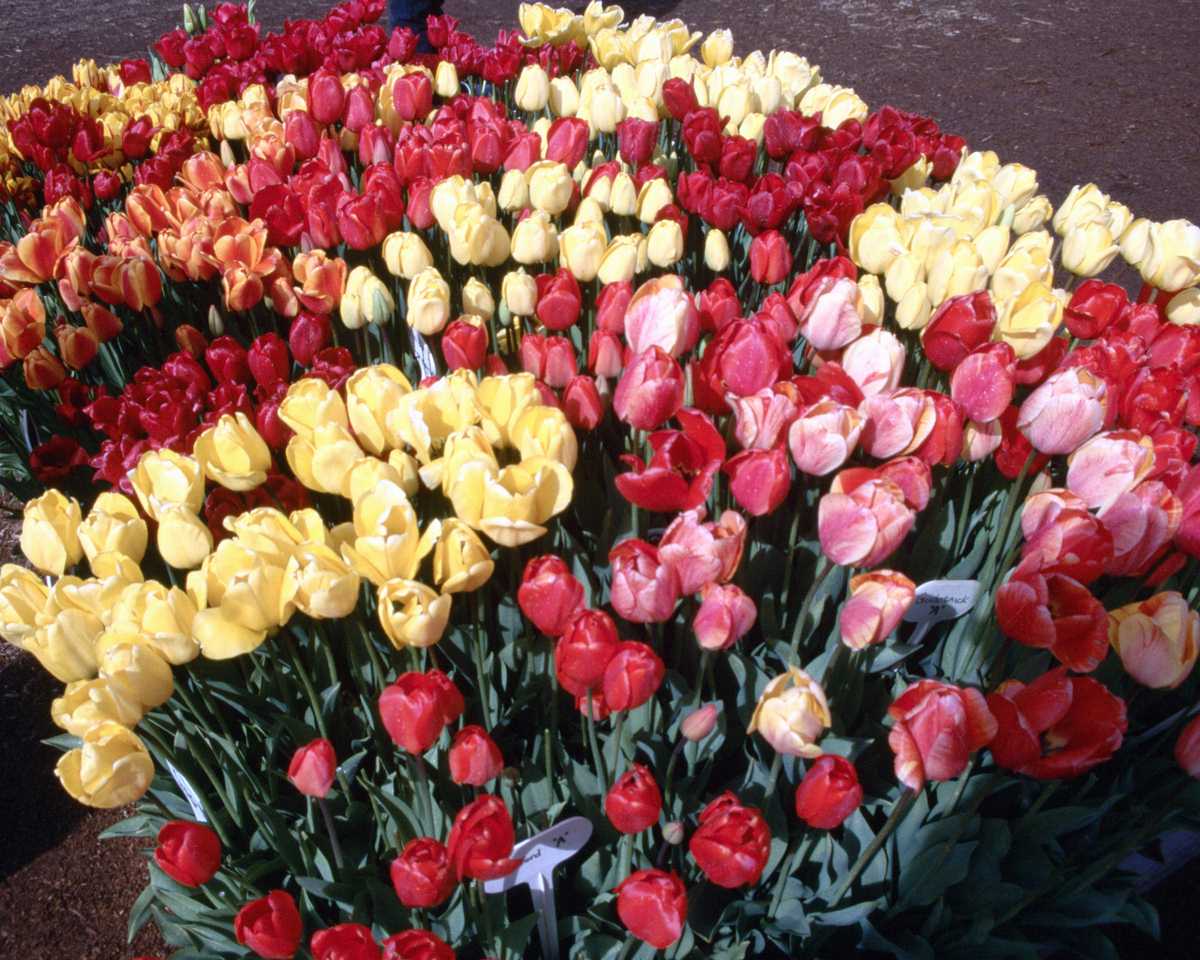 Thank You